Figure 1. Photomicrograph of the surgical specimen of the lung shows a heterogeneous appearance with alternating areas ...
Jpn J Clin Oncol, Volume 42, Issue 10, October 2012, Pages 965–969, https://doi.org/10.1093/jjco/hys115
The content of this slide may be subject to copyright: please see the slide notes for details.
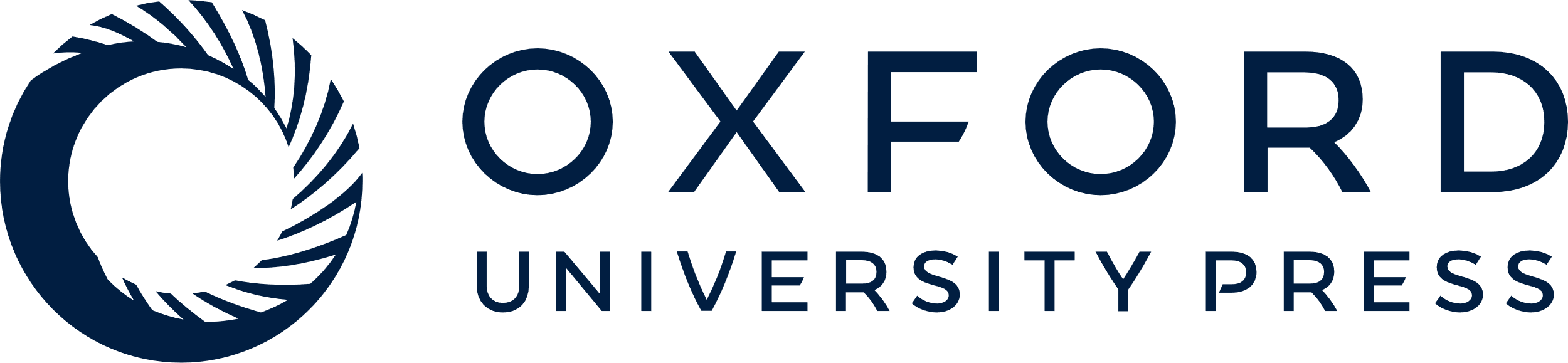 [Speaker Notes: Figure 1. Photomicrograph of the surgical specimen of the lung shows a heterogeneous appearance with alternating areas of normal lung, interstitial inflammation, fibrosis and honeycomb change. The fibrotic zones are partly composed of proliferating fibroblasts (so-called ‘fibroblastic foci’, arrow) (hematoxylin and eosin stain; scale bar, 500 µm).


Unless provided in the caption above, the following copyright applies to the content of this slide: © The Author 2012. Published by Oxford University Press. All rights reserved. For Permissions, please email: journals.permissions@oup.com]